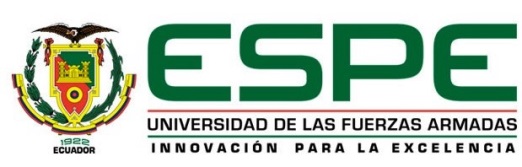 TRABAJO DE GRADUACIÓN PREVIO A LA OBTENCION DEL TÍTULO DE CONTADOR PÚBLICO AUTORIZADO

“APLICACIÓN DE LA NIC 11 EN EL SECTOR DE LA CONSTRUCCIÓN DE EDIFICIOS RESIDENCIALES Y NO RESIDENCIALES, DEL DISTRITO METROPOLITÁNO DE QUITO”


AUTOR: CÓRDOVA ALULEMA GLORIA ALEXANDRA
DIRECTOR: Ing. CPA CARLOS RAMIREZ LAFUENTE MDU. MCA
Planteamiento del Problema
Objetivos
CAPÍTULO I
CAPÍTULO I